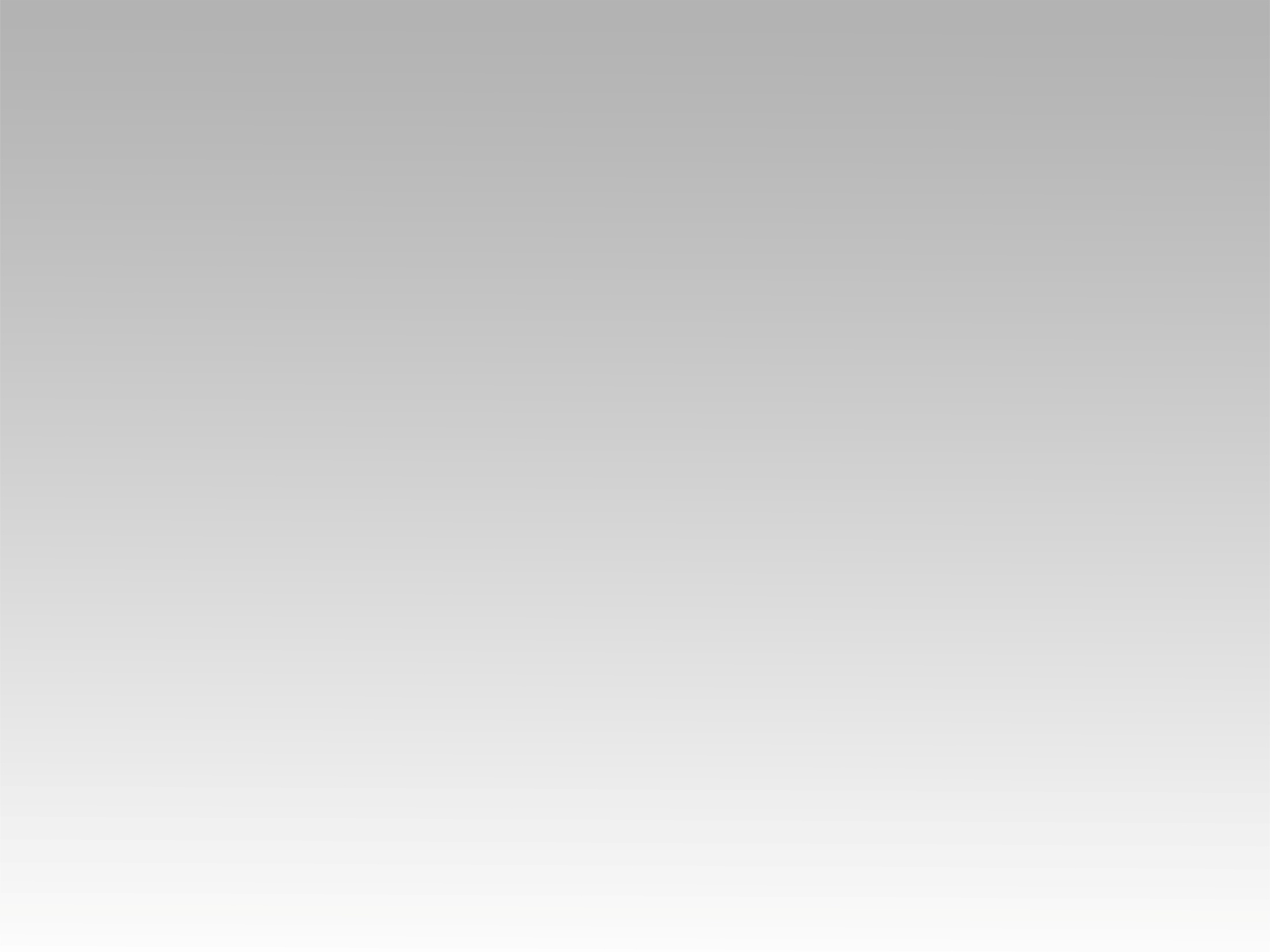 تـرنيــمة
قابِلاً حَملَ صَليبي
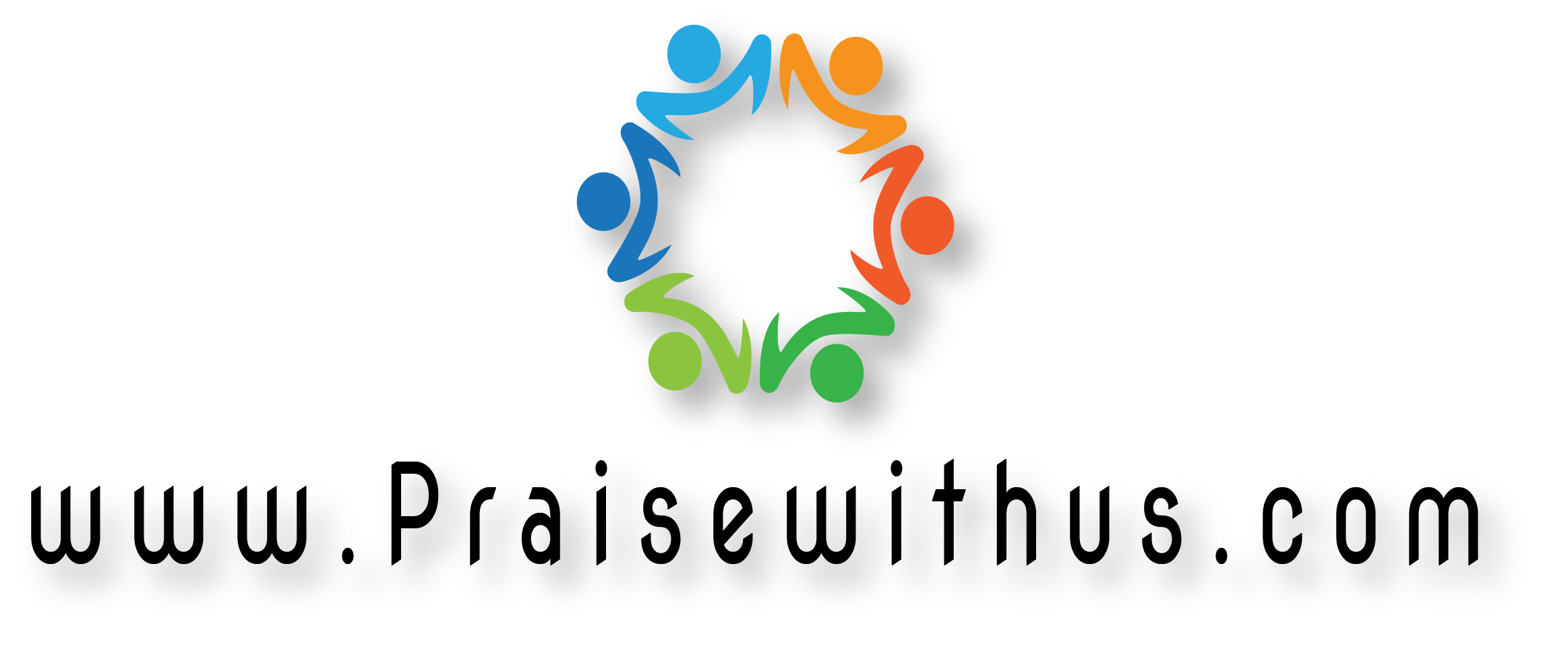 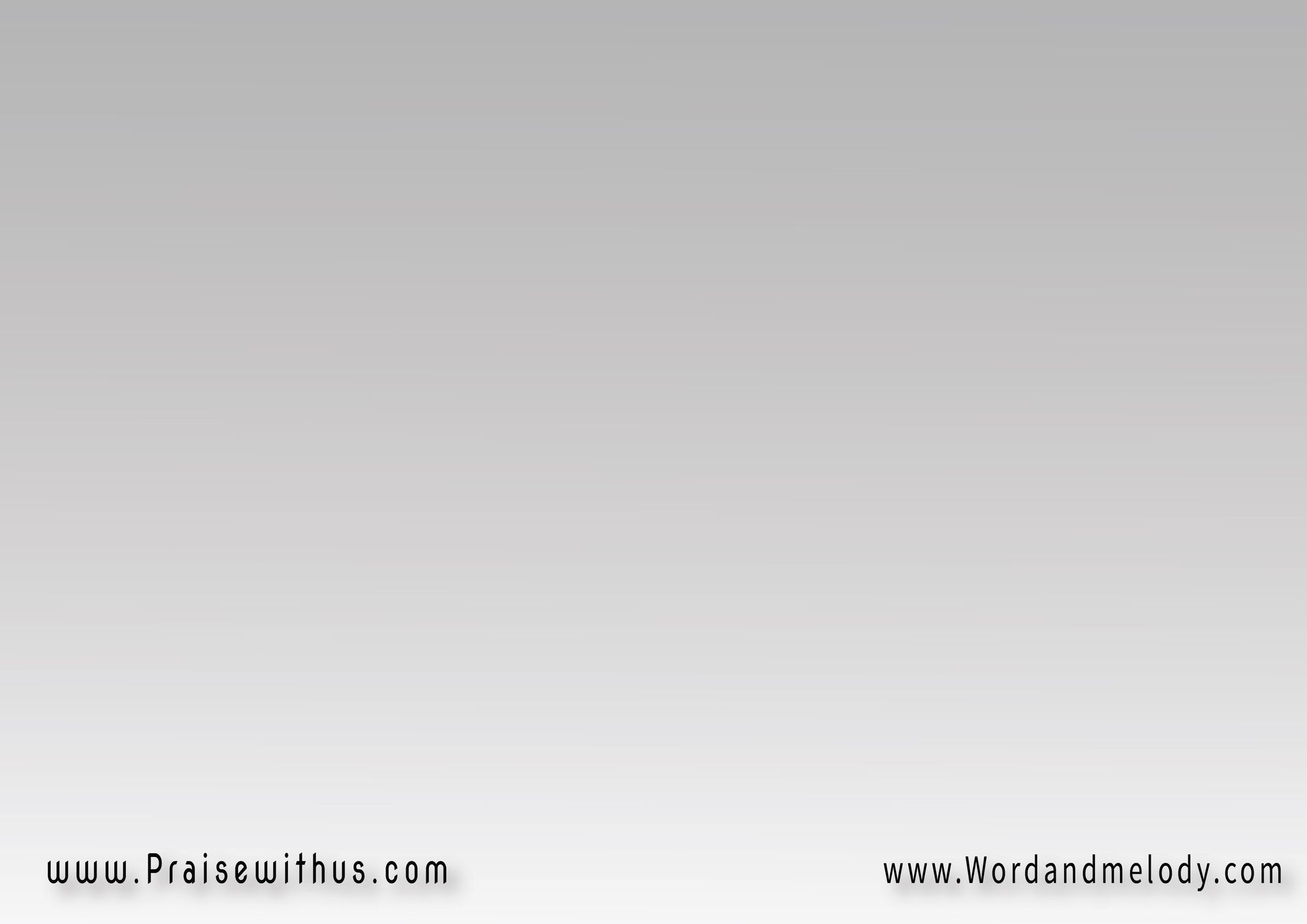 1- 
قابِلاً حَملَ صَليبي   أتبَعُ الفادي الأمِينْرَاضيَاً إنكارَ نفسي   وَارتِدَا العَارِ المُهِينْفهوَ لي أسمَى نَصيبْ   وَهوَ مَوْلايَ الحَبيبْإن جَفَاني النَّاسُ طُرَّاً   فهوَ لي أسنَى نَصيبْ
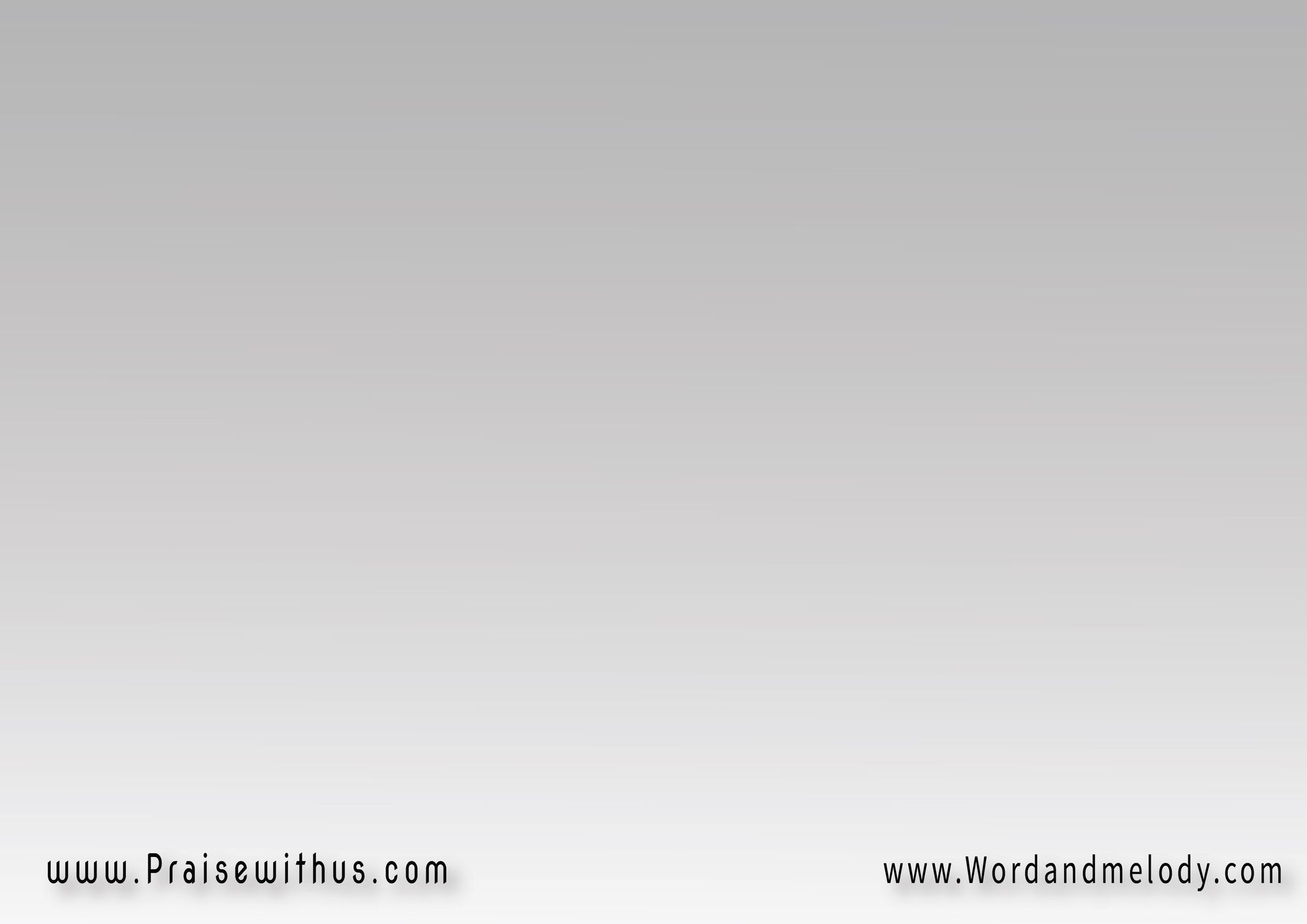 2- 
مَالِكٌ كُلِّ البَرَايَا   وَهوَ بَارِيهــــــا العَليكُلُّ شَيءٍ في السَّمَا   وَالأرضِ لي مادَامَ ليلَيْسَ لي خِلٌّ سِـوَاه   إنَّني أبغِـــــــي رِضَاهحُبُّهُ أقصَى مُرَادِي   كَيْفَ لا وَهــــــوَ الإلَه
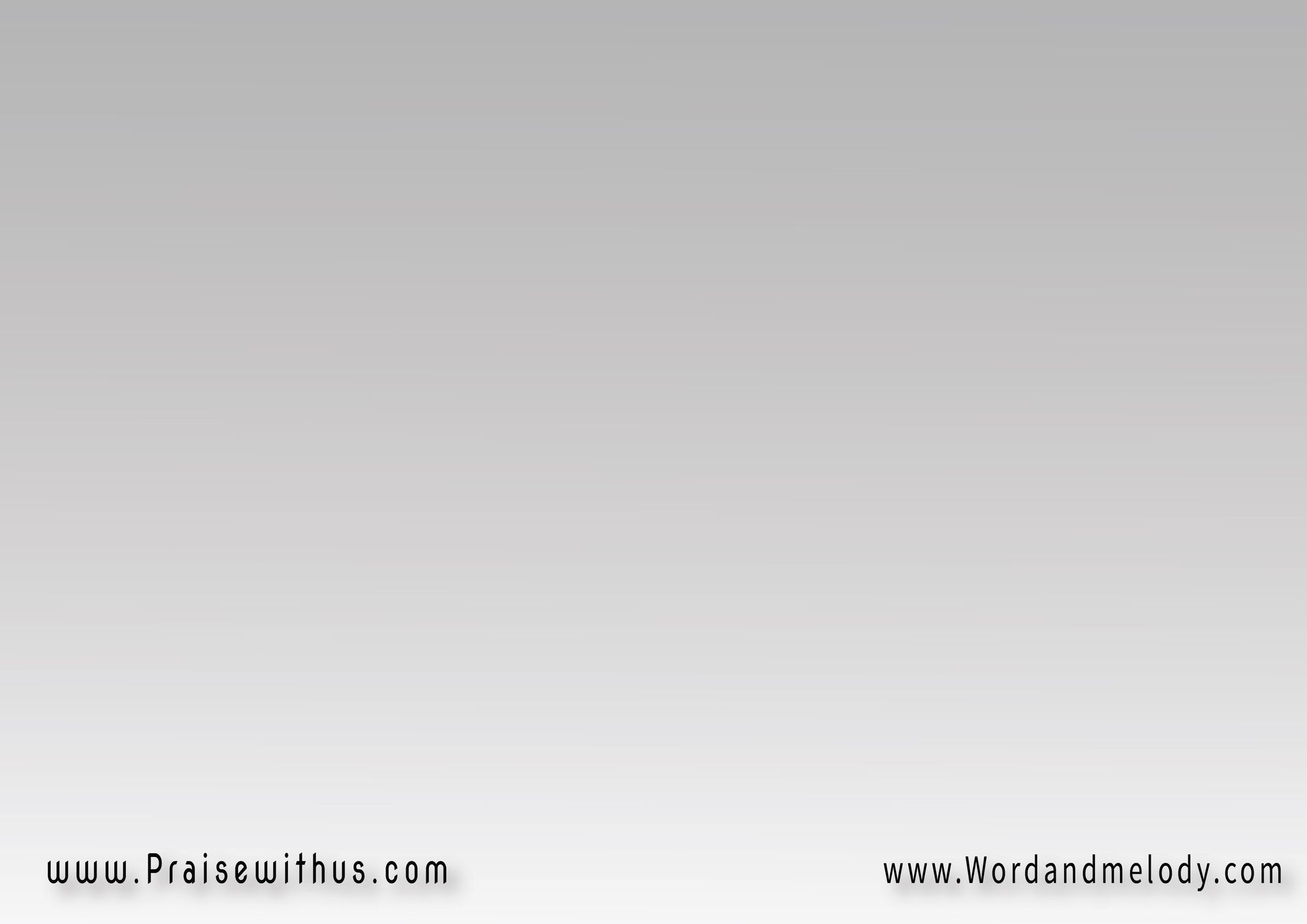 3- 
لَيْسَ ضِيقٌ وَاضطِهادٌ   يَفصِلَنِّي عَن هَوَاهلَسْتُ عَن حُبِّـــــــــهِ ألهُو   بِأباطِيلِ الحَيَـــــاةفَهوَ لي كَنــــــــزٌ ثَمينْ   وَهوَ لي حِصنٌ حَصِينْعِندَهُ قلبــــــــــــي مُقيمٌ   فَهوَ لي كَنــــــــزٌ ثَمينْ
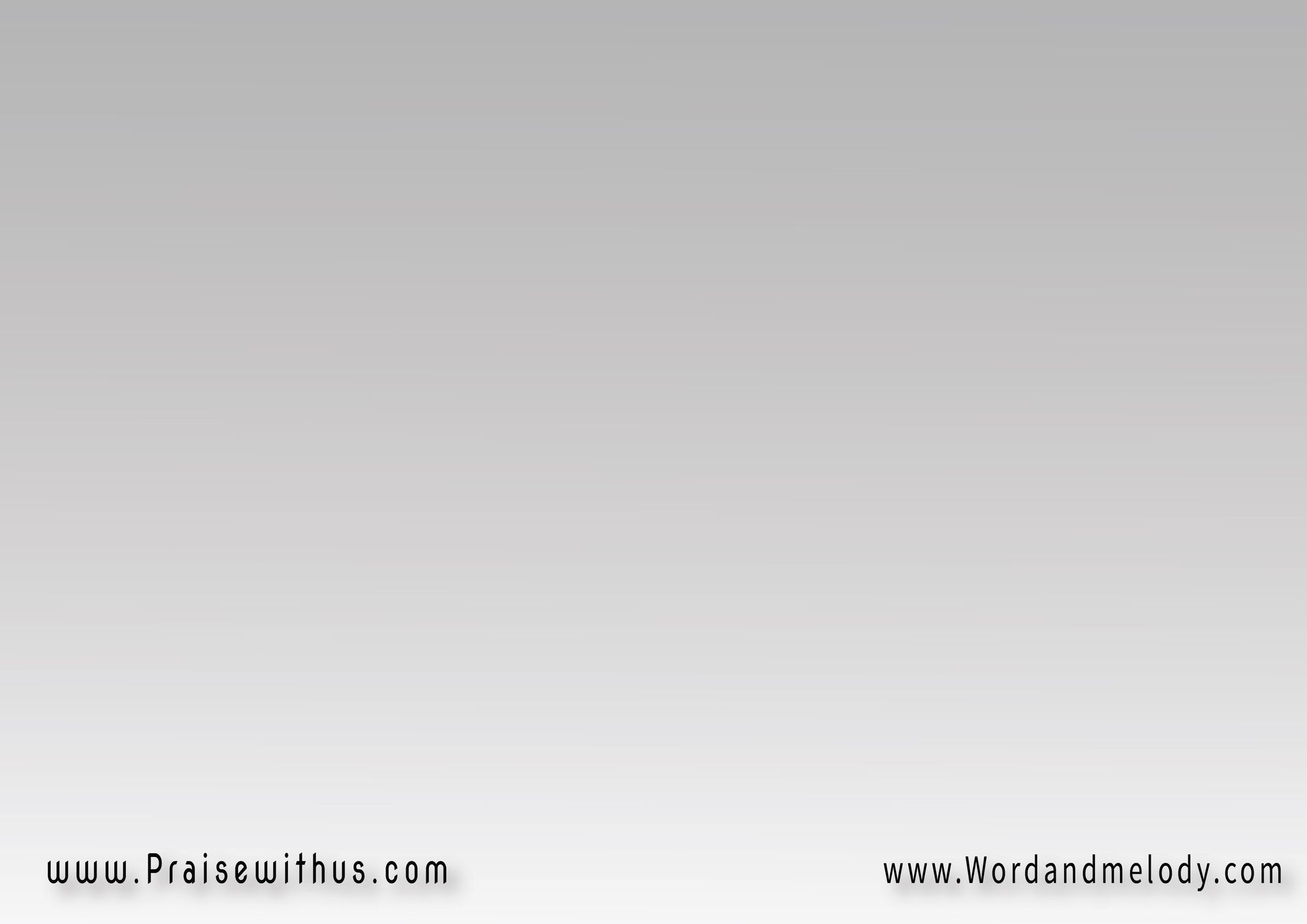 4-
 فَلِذا أحيَا هُنا في الأرضِ كالضَّيْفِ الغَريبْرَاجيَاً بَعدَ اِرتِحَـــــــالي أن أرَى وَجهَ الحَبيبْفَسَلامٌ وَخُلودْ   عِندَ ذَيَّاكَ الوَدُودْوَسُرُورٌ أبَديٌّ   فَسَـــــلامٌ وَخُلودْ
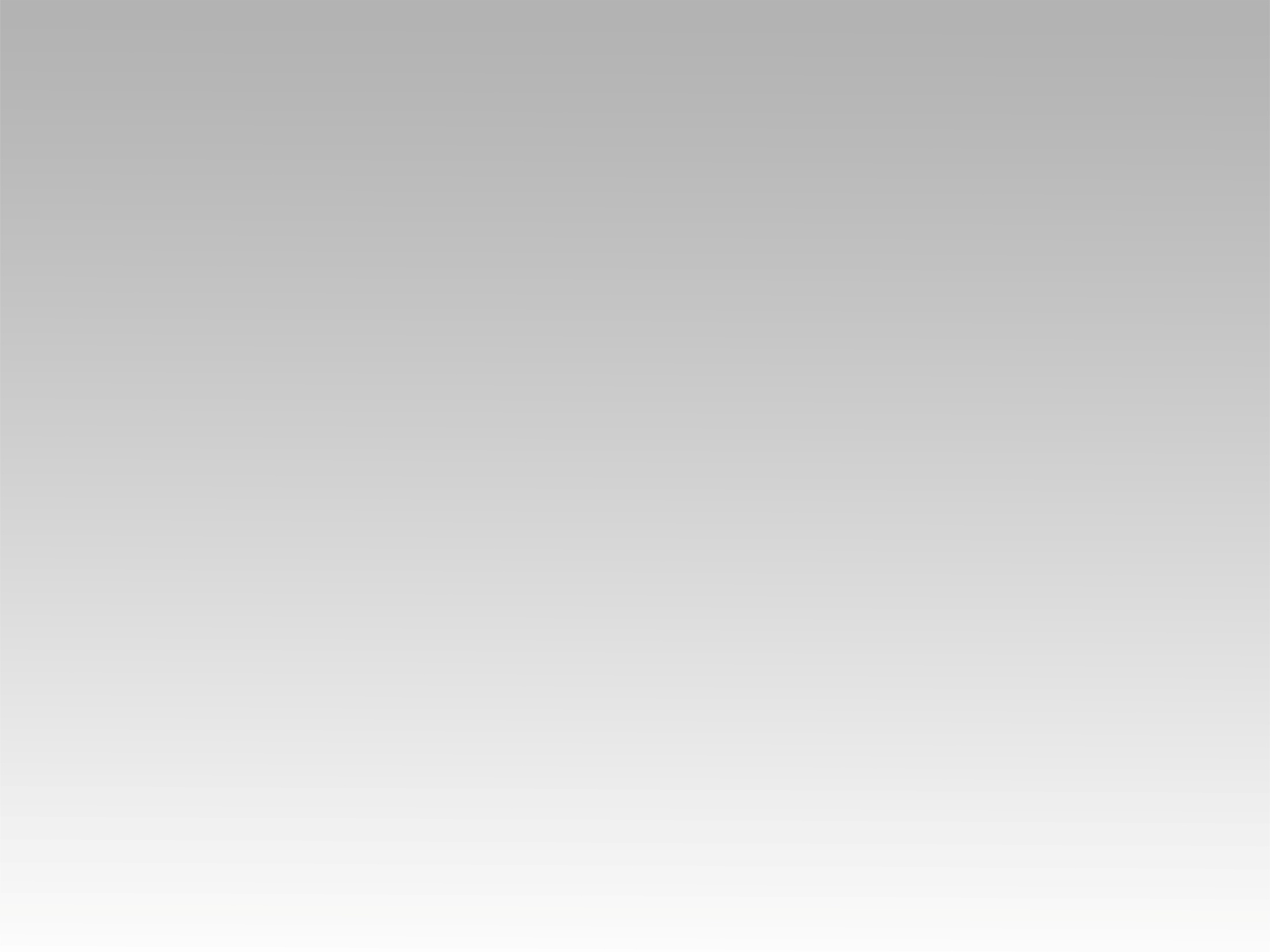 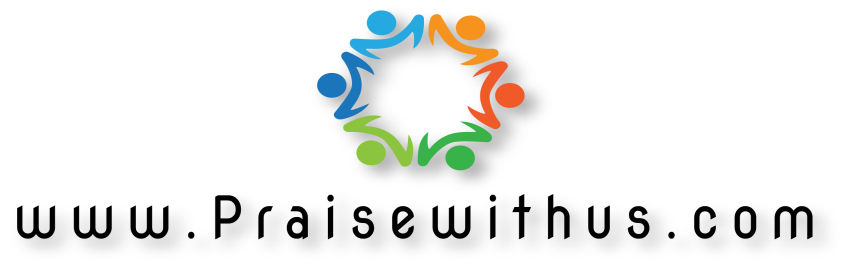